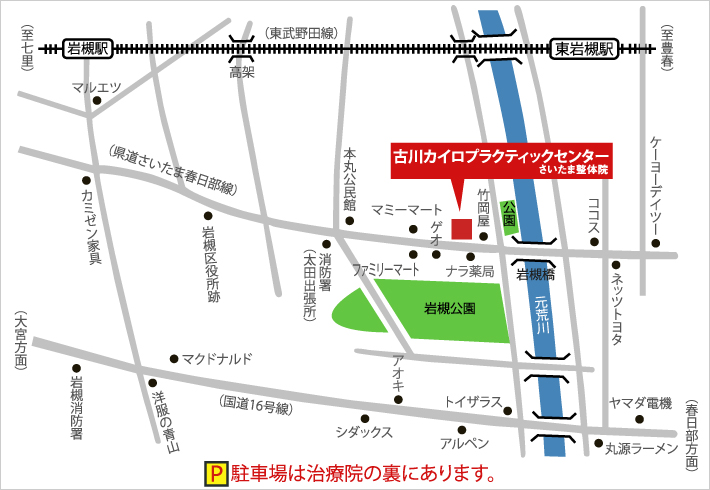 岩槻商店